БЮДЖЕТ ДЛЯ ГРАЖДАН
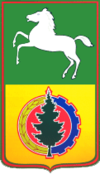 Уточненный Бюджет  Асиновского муниципального района Томской области на 2018 год

Утверждён решением Думы Асиновского района от 26.12.2017г. № 175
Что такое бюджет?
БЮДЖЕТ (от старонормандского bougette – кошель, сумка, кожаный мешок) – форма образования и расходования денежных средств, предназначенных для финансового обеспечения задач и функций государства и местного самоуправления.

БЮДЖЕТ – это план доходов и расходов. Каждый житель Асиновского района является участником формирования этого плана, с одной стороны как налогоплательщик, наполняя доходы бюджета, с другой – он получает часть расходов как потребитель общественных услуг.
Основные параметры бюджета
ДОХОДЫ БЮДЖЕТА 

 НАЛОГОВЫЕ и НЕНАЛОГОВЫЕ ДОХОДЫ
 БЕЗВОЗМЕЗДНЫЕ ПОСТУПЛЕНИЯ 
(в виде ДОТАЦИЙ, СУБСИДИЙ, СУБВЕНЦИЙ и ИНЫХ МЕЖБЮДЖТНЫХ ТРАНСФЕРТОВ)
РАСХОДЫ БЮДЖЕТА 

СОЦИАЛЬНО ЗНАЧИМЫЕ РАСХОДЫ  
РАСХОДЫ НА ОКАЗАНИЕ ГОСУДАРСТВЕННЫХ (МУНИЦИПАЛЬНЫХ) УСЛУГ 
СОЦИАЛЬНОЕ ОБЕСПЕЧЕНИЕ НАСЕЛЕНИЯ
БЮДЖЕТНЫЕ ИНВЕСТИЦИИ
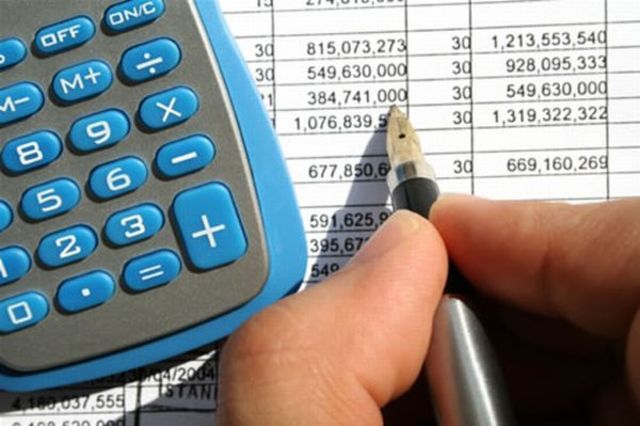 Сбалансированность бюджета по доходам и расходам – основополагающее требование, предъявляемое к органам, составляющим и утверждающим бюджет
Бюджетный процесс -  ежегодное формирование и исполнение бюджета
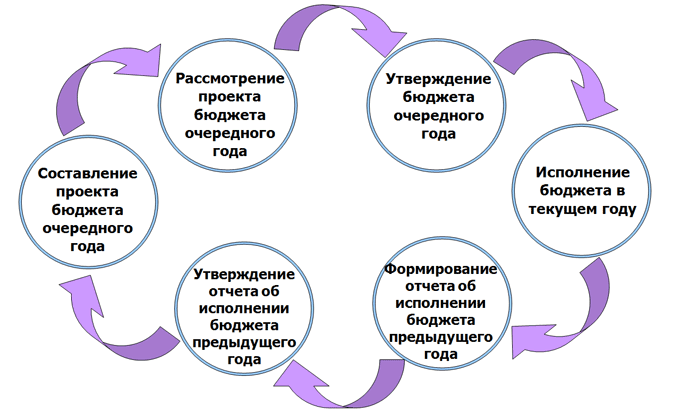 Возможности влияния гражданина на составление бюджета
Публичные слушания по проекту бюджета района
1
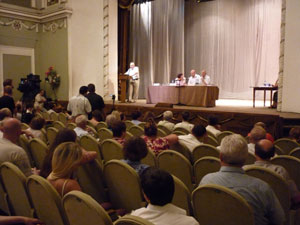 Публичные слушания по отчету об исполнении бюджета района
2
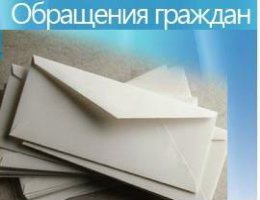 3
Публичные обсуждения муниципальных программ
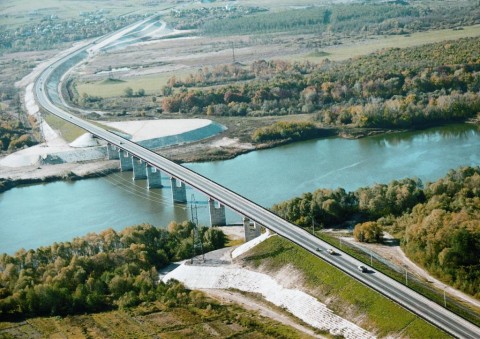 Административно-территориальное деление
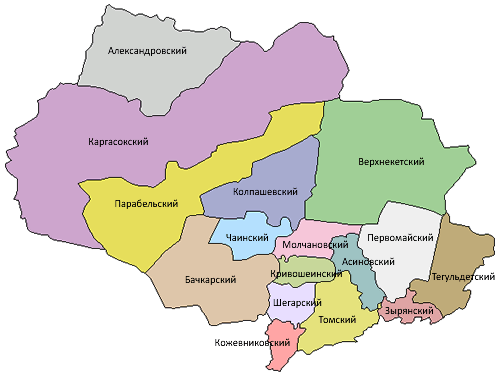 Административно-территориальное деление
Ожидаемая численность Асиновского муниципального района  на 2018 г. – 34 117 чел. 
                                                                 г.Асино – 24 539 чел
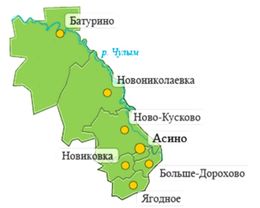 Административно-территориальное деление
Общая площадь района – 5 943,4 кв.км.
Административно-территориальное деление
В состав Асиновского муниципального района входят 7 поселения: 
Асиновское городское поселение
Сельские поселения: 
Батуринское сельское поселение
Большедороховское сельское поселение
Новиковское сельское поселение
Новокусковское сельское поселение
Новониколаевское сельское поселение
Ягодное сельское поселение
Основные показатели бюджета на 2018 год
Общегосударственные вопросы
76 900,8 тыс.руб.
Налоговые доходы
174 024,8
тыс.руб.
Доходы бюджета 384 507,3 тыс.руб.
Расходы бюджета 381 307,3 тыс.руб.
Доходы в расчете
на 1 человека 
11,27  руб.
Национальная безопасность/оборона
1 110,0 тыс.руб./50,0 тыс.руб.
Национальная экономика
19 180,3 тыс.руб.
.
ЖКХ
37 696,6 тыс.руб.
Неналоговые 
11 361,2
тыс.руб.
БЮДЖЕТ
Образование
134 832,3 тыс.руб.
Культура
58 028,6 тыс.руб.
Здравоохранение
1 050,0 тыс.руб.
Безвозмездные поступления
199 121,3
тыс.руб.
Социальная политика
3 286,9 тыс.руб.
Расходы в расчете на 1 человека 
11,17 руб.
Физическая культура и спорт
4 721,5 тыс.руб.
Обслуживание гос.(муниц.) долга
337,4 тыс.руб.
Межбюджетные трансферты
 44 112,9 тыс.руб.
Доходы бюджета района
Доходы бюджета
Налоговые доходы – поступления в бюджет от уплаты налогов, установленных Налоговым кодексом РФ
Неналоговые доходы – поступления от уплаты пошлин и сборов, установленных законодательством РФ и штрафов за нарушение законодательства
Безвозмездные поступления - это финансовая помощь из бюджетов других уровней
Структура доходов бюджета Асиновского муниципального района
Доходы на 2018 год
Налоговые доходы Асиновского муниципального района на 2018 год – 174 024,8 тыс. рублей
Неналоговые доходы Асиновского муниципального района на 2018 год – 11 361,2 тыс.рублей
Безвозмездные поступления в бюджет Асиновского муниципального района на 2018 год – 199 121,3 тыс.рублей
Безвозмездные поступления в бюджет Асиновского муниципального района на 2018 год – 809 408,09 тыс.рублей
дотация на выравнивание бюджетной
обеспеченности
субвенции в РФФПП  
дотация на сбалансированность 
дотации из ФФФП
Основные мероприятия по мобилизации доходов бюджета
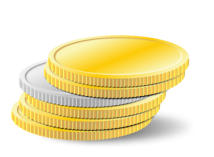 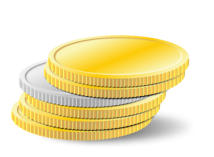 Работа с организациями, выплачивающими заработную плату работникам ниже прожиточного минимума и использующими «конвертные» зарплатные схемы
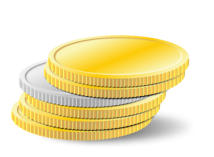 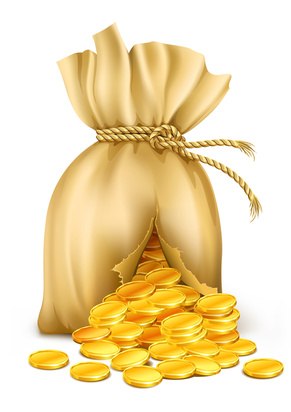 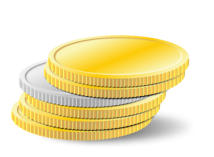 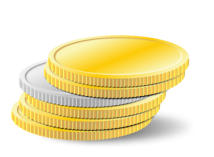 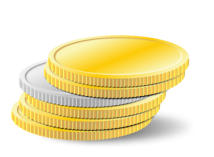 Работа с администраторами доходов бюджета района, направленная на повышение качества администрирования доходных источников, повышение уровня ответственности за выполнение прогнозных показателей, снижение недоимки по администрируемым платежам
Проведение мероприятий, направленных на снижение недоимки по налоговым платежам
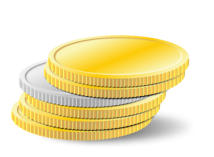 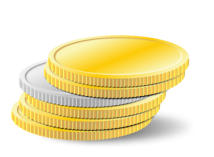 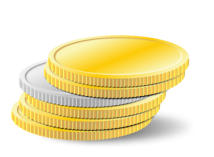 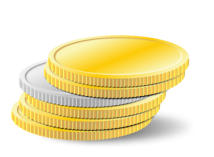 Расходы  бюджета  района
Расходы бюджета района – денежные средства, направляемые на финансовое обеспечение задач и функций государства и местного самоуправления.
Классификация расходов
по признакам
Функциональная классификация отражает направление средств бюджета на выполнение основных функций государства (раздел→ подраздел→ целевые статьи→ виды расходов)
Ведомственная классификация расходов бюджета непосредственно связана со структурой управления, она отображает группировку юридических лиц, получающих бюджетные средства (главные распорядители средств бюджета)
Экономическая классификация показывает деление расходов государства на текущие и капитальные, а также на выплату заработной платы, на материальные затраты, на приобретение товаров и услуг (категория расходов→ группы→ предметные статьи→ подстатьи)
Расходы  на 2018 год
Межбюджетные трансферты из бюджета муниципального района бюджетам поселений на период 2018 года
«Программная» структура расходов Асиновского муниципального района  на 2018 год
Цель Муниципальной программы:
Источники финансирования дефицита бюджета
В процессе принятия и исполнения бюджета района большое значение приобретает сбалансированность доходов и расходов. Если доходы превышают расходы, то возникает профицит. Но чаще всего расходы превышают доходы. В таком случае возникает дефицит
Источниками финансирования дефицита бюджета района
кредиты,
 полученные от кредитных организаций
изменение остатков средств на счетах по учету средств местного бюджета
бюджетные кредиты, полученные от бюджетов других уровней бюджетной системы РФ
муниципальный долг,
то есть совокупность долговых обязательств муниципального образования
Результат исполнения бюджета:
Профицит районного бюджета – 3 200,00 тыс. руб.»;
Уважаемые жители Асиновского района
Администрация  Асиновского  муниципального  района  Томской  области представляет  информационный  раздел «Бюджет  для  граждан»,  созданный  для обеспечения  открытости  и  прозрачности  бюджета  и  бюджетного  процесса  для населения.  

Бюджет для граждан - это упрощенная версия бюджетного документа, которая использует неформальный язык и доступные форматы, чтобы облегчить для граждан понимание бюджета. 

Она содержит информационно-аналитический материал, доступный для широкого круга неподготовленных пользователей: основы бюджета и бюджетного процесса, исполнение бюджета, проект бюджета, муниципальные программы и другая информация для граждан. 

Уже  сегодня  информация  о  всех  стадиях  бюджетного  процесса,  о  плановых показателях бюджета района и его исполнении доступна для всех заинтересованных пользователей  и  размещается  на  официальном  интернет  - портале Асиновского муниципального района.
Предельный объем муниципального внутреннего долга муниципального образования «Асиновский район» на 2017 год составляет 0,0 тыс. рублей.

Надеемся,  что  представление  бюджета  и  бюджетного  процесса  в  Асиновском муниципальном  районе   в  понятной  для  жителей  форме  повысит  уровень общественного участия граждан в бюджетном процессе района.